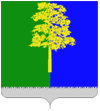 Районный Экспертный совет по обеспечению сопровождения деятельности образовательных организаций, имеющих статус инновационных площадок или планирующих подать заявку на получение статуса инновационной площадки
О составлении заявки и написании проекта/программы на получение статуса региональной инновационной площадки
Суднева Анастасия Геннадьевна, 
руководитель районного Экспертного совета
Заявка состоит из:
Информационного раздела
Целевого раздела
Содержательного раздела
Информационный раздел включает:
Целевой раздел включает:
Одно из важнейших условий успешности проекта - наличие четко определенной
реально достижимой, перспективной цели, которая порождается проблемой и предлагает
конкретное решение обозначенной проблемы.

Цель должна быть сформулирована как изменение сложившейся ситуации: чего мы
хотим достичь?

Цель – предвосхищаемый результат деятельности.

В цели необходимо сформулировать ясное представление, какой результат будет
получен в итоге реализации инновационного проекта, как инновационный проект изменит
существующую массовую педагогическую практику. 
В формулировке темы проекта используются слова «разработать», «создать», «апробировать»…
Например: «Разработать, апробировать и описать технологии организации
деятельности профессиональных обучающихся сообществ».

Разработчикам нужно обратить внимание - является ли цель достижимой,
реалистичной, диагностичной (т.е. прогнозируемые результаты поддаются измерению
благодаря выделению наблюдаемых показателей).
Задачи - конкретные частные результаты, разбивающие цель на ряд
последовательных шагов, заметно отличающихся друг от друга, и позволяющих
реализовать цель.

Задачи формулируются к различным этапам инновационного проекта. Отвечают на
вопрос «Каким образом достичь цели?» В формулировке задач используются глаголы
«создать», «определить», «провести», «изменить».

Поставленные задачи используются для выделения этапов и стадий
инновационного проекта, задают логику раскрытия содержания инновационного проекта.

Сформулированные задачи переформулируются в систему заданий и мероприятий. Этот
комплекс мероприятий должен определять пути и способы достижения целей.

Целесообразно обратить внимание, насколько поставленные в инновационном проекте
цели и задачи логически вытекают из постановки проблемы.
После того, как сформулирована тема инновационного проекта, определены цель и
задачи, доказана актуальность необходимо раскрыть суть идеи разработки и реализации проекта.

Научная идея - своеобразный качественный скачок мысли за пределы уже ранее
познанного.

Научная суть идеи указывает, какие научные концепции (теории, подходы) каких
авторов легли в основу инновационного проекта.

Необходимо обосновать суть идеи, апробация которой планируется в процессе
инновационной деятельности.
Содержательный раздел включает:
Содержательный раздел включает:
Оценка инновационного проекта

После завершения оформления инновационного проекта, предлагаем оценить его
по ниже приведенным критериям, как будут делать это эксперты.

Актуальность: проектная идея своевременна, необходима, направлена на развитие?

Инновационность: проект предлагает новые подходы, совершенствование
образовательной практики?

Практическая значимость: результаты проекта можно использовать в других
образовательных организациях?

Ожидаемые эффекты проекта: какие изменения произойдут в РСО после
реализации проекта?

Описаны ли ожидаемые результаты? Насколько полно?

Обратите внимание!!! Соответствуют ли: анализ ситуации описанию проблем,
идея – основным направлениям деятельности, цели и задачи – итоговым продуктам.